Executive Director Report
February 2020
Q1 Strategy
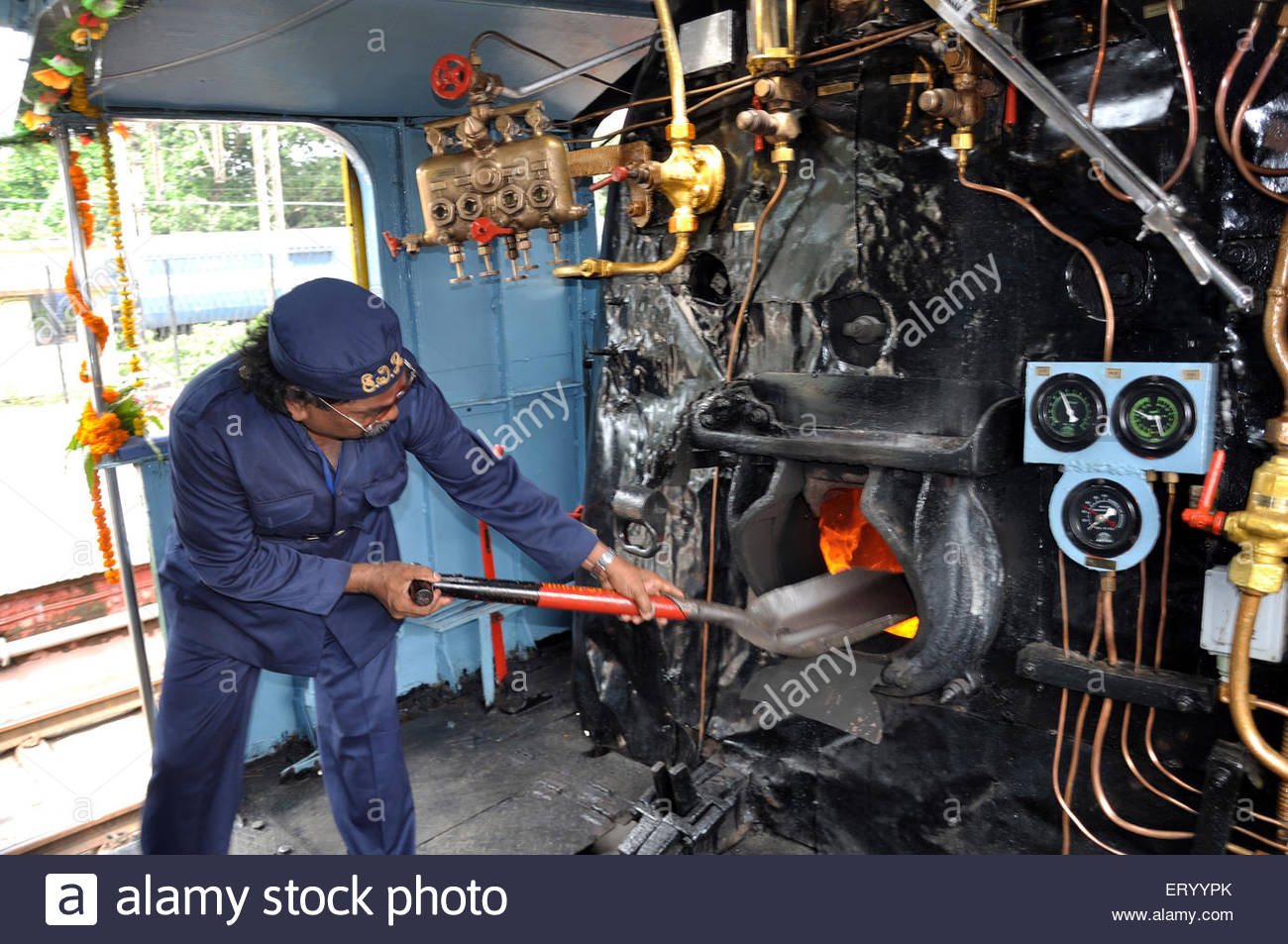 Business CampaignGala SponsorshipsFounders GalaBIG Matching AnnouncementCAC Integration Design Unveiling
Paver Campaign
Demolition
Public Launch
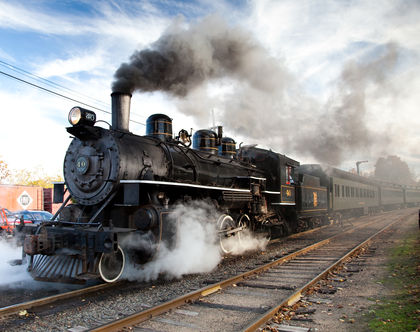 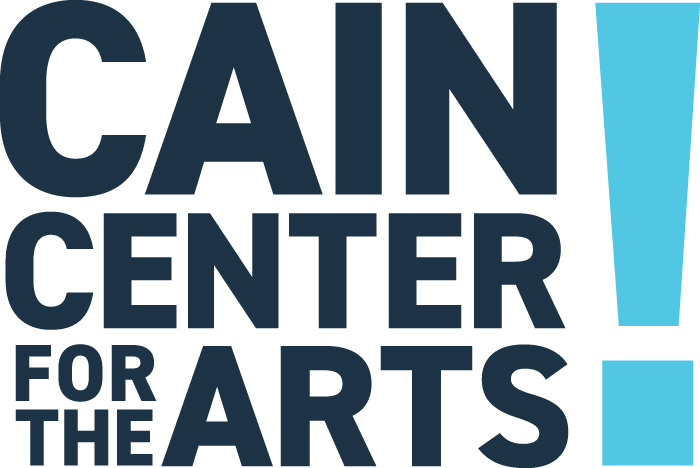 Media Blitz
Podcasts
Social Media
TV
Content, Content, Content
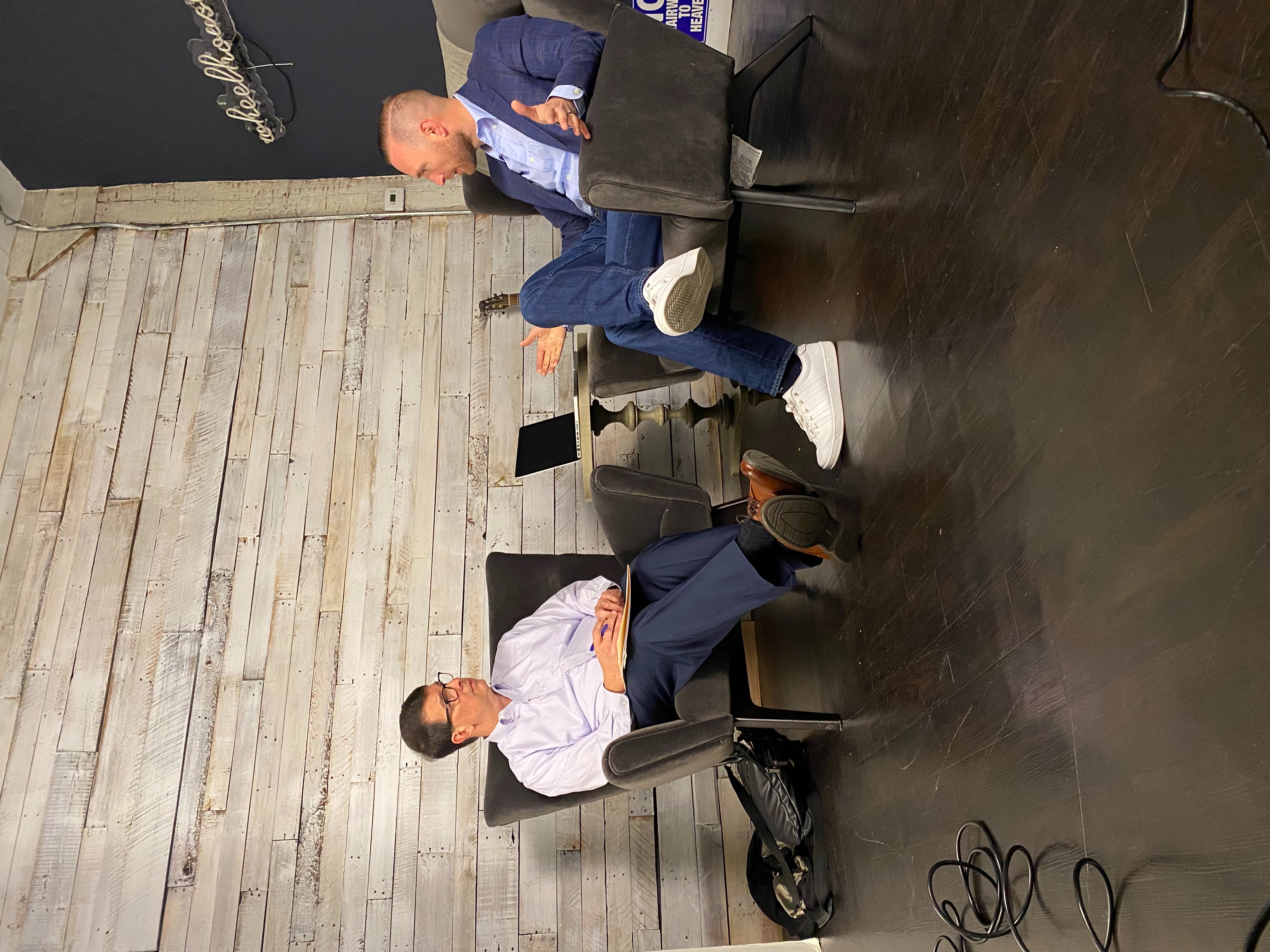 Community Engagement 2020
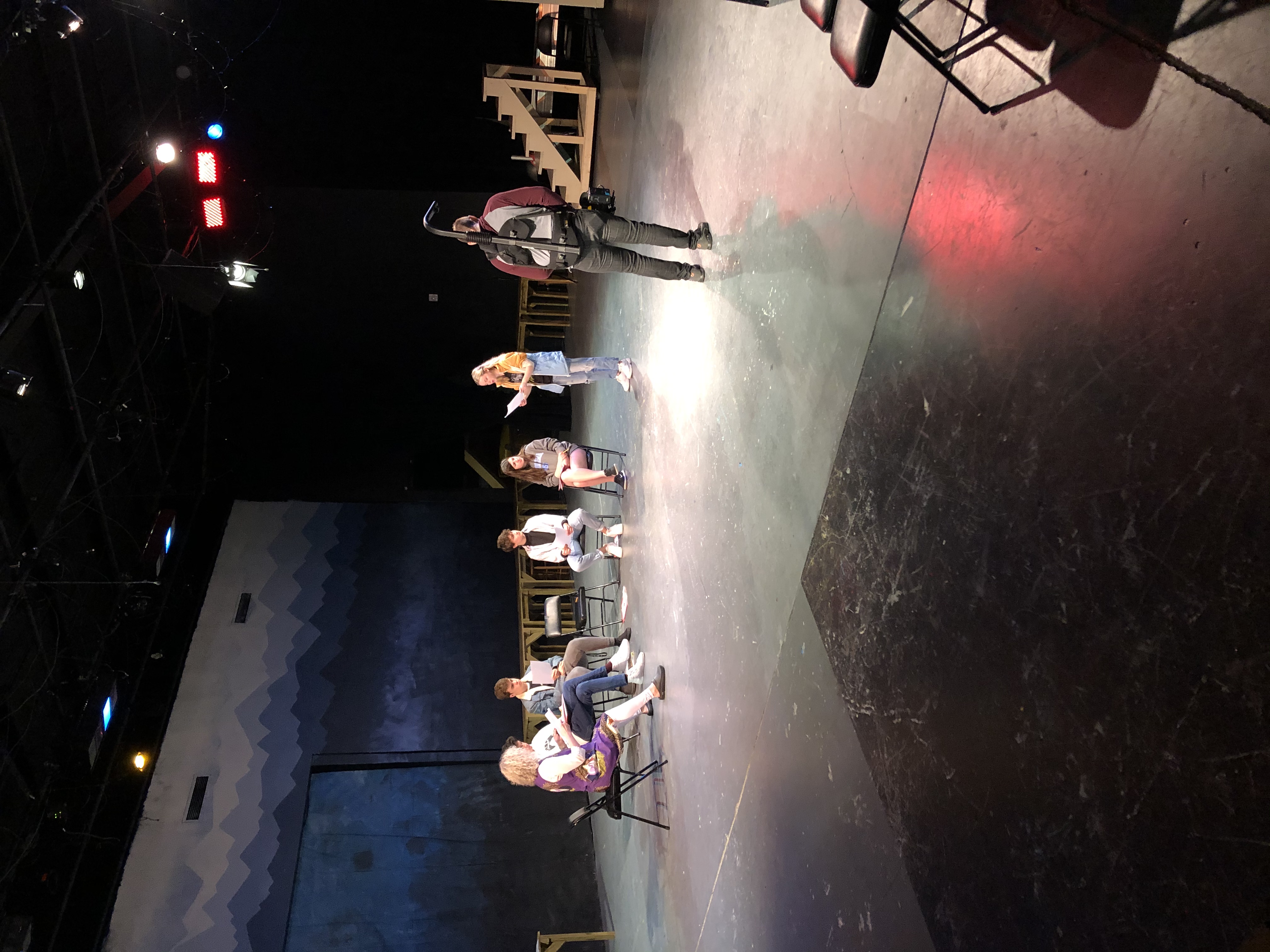 NEW – Shakespeare Program, Pre-K
Symphony, CTC